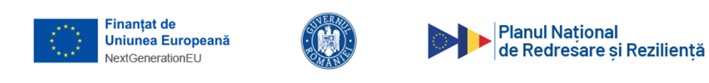 Venitul minim de incluziune- Prezentare -
Partea a II-a
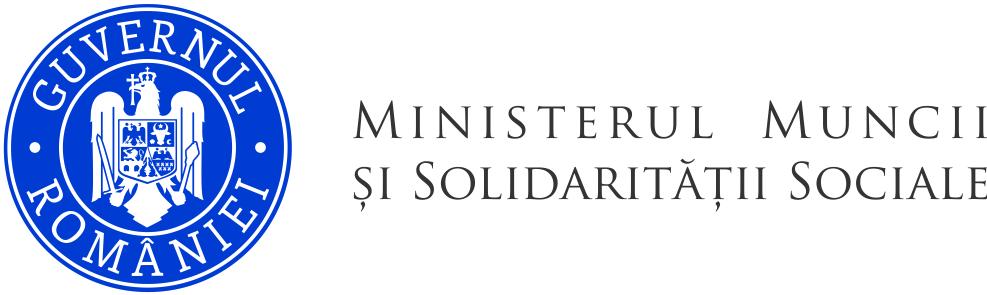 Agenţia Naţională pentru Plăţi și Inspecţie Socială
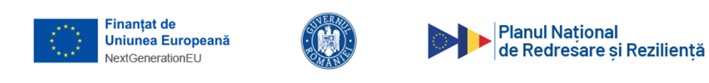 Venituri care se iau în calcul
Pentru calculul venitului net lunar ajustat se iau în considerare toate veniturile nete pe care membrii familiei sau persoana singură le-a realizat în luna anterioară solicitării venitului minim de incluziune.
		Venituri nete reprezintă totalitatea sumelor primite/realizate de persoana singură, respectiv de fiecare membru al familiei. Acestea includ:
veniturile neimpozabile prevăzute la art. 62 din Legea nr. 227/2015 privind Codul fiscal, cu modificările şi completările ulterioare;
sumele reprezentând valoarea obţinută după aplicarea cotei de impozitare asupra venitului impozabil stabilit conform Legii nr. 227/2015, cu modificările şi completările ulterioare;
obligaţii legale de întreţinere faţă de copii şi/sau faţă de părinţi şi alte creanţe legale, cu excepţia celor prevăzute la art. 10 alin. (2).
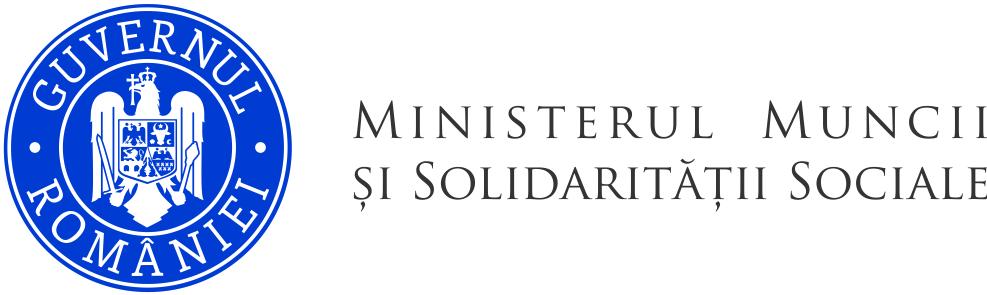 Agenţia Naţională pentru Plăţi și Inspecţie Socială
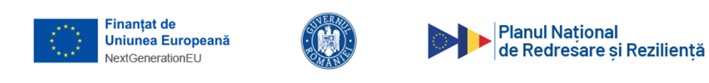 Categorii de venituri supuse impozitului pe venit
Potrivit art. 61 din Legea nr. 227/2015 privind Codul Fiscal, acestea sunt:

    a) venituri din activităţi independente, definite conform art. 67;
    a^1) venituri din drepturi de proprietate intelectuală, definite potrivit art. 70;
    b) venituri din salarii şi asimilate salariilor, definite conform art. 76;
    c) venituri din cedarea folosinţei bunurilor, definite conform art. 83;
    d) venituri din investiţii, definite conform art. 91;
    e) venituri din pensii, definite conform art. 99;
    f) venituri din activităţi agricole, silvicultură şi piscicultură, definite conform art. 103;
    g) venituri din premii şi din jocuri de noroc, definite conform art. 108;
    h) venituri din transferul proprietăţilor imobiliare, definite conform art. 111;
    i) venituri din alte surse, definite conform art. 114 şi 117.
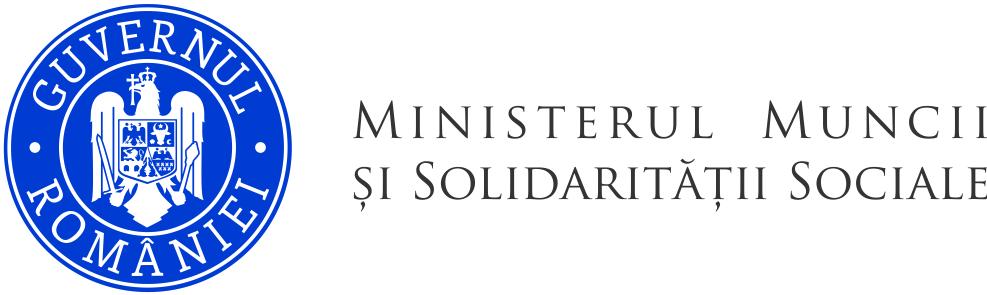 Agenţia Naţională pentru Plăţi și Inspecţie Socială
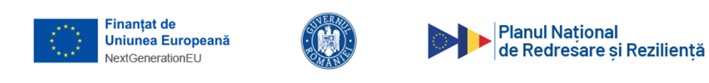 Venituri neimpozabile
Potrivit art. 62 din Legea nr. 227/2015 privind Codul Fiscal, acestea sunt:
   a) ajutoarele, indemnizaţiile şi alte forme de sprijin cu destinaţie specială, primite de la bugetul de stat, bugetul asigurărilor sociale de stat, bugetele fondurilor speciale, bugetele locale şi din alte fonduri publice sau colectate public, inclusiv cele din fonduri externe nerambursabile, precum şi cele de aceeaşi natură primite de la organizaţii neguvernamentale, potrivit statutelor proprii, sau de la alte persoane;
    b) indemnizaţiile pentru incapacitate temporară de muncă acordate, potrivit legii, persoanelor fizice, altele decât cele care obţin venituri din salarii şi asimilate salariilor;
   c) indemnizaţiile pentru: risc maternal, maternitate, creşterea copilului şi îngrijirea copilului bolnav, îngrijirea pacientului cu afecţiuni oncologice, potrivit legii;
     d) recompense acordate conform legii din fonduri publice;
     e) veniturile realizate din valorificarea, prin centrele de colectare, a bunurilor mobile sub forma deşeurilor care fac obiectul programelor naţionale finanţate din bugetul de stat sau din alte fonduri publice;
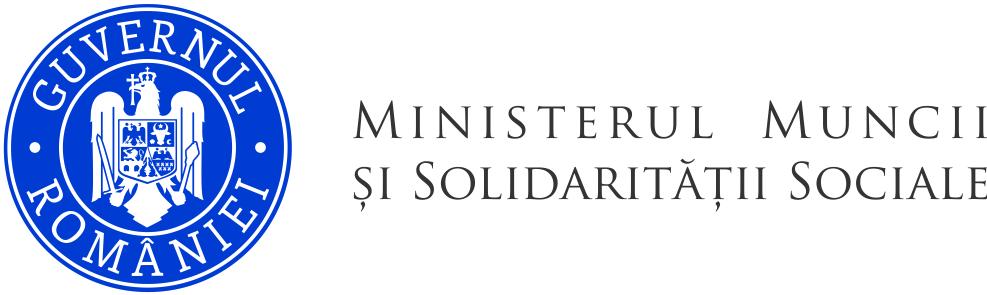 Agenţia Naţională pentru Plăţi și Inspecţie Socială
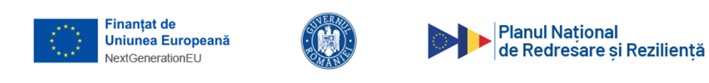 Venituri neimpozabile
f) veniturile de orice fel, în bani sau în natură, primite la predarea deşeurilor din patrimoniul personal;
  g) sumele încasate din asigurări de orice fel reprezentând despăgubiri, sume asigurate, precum şi orice alte drepturi, cu excepţia câştigurilor primite de la societăţile de asigurări ca urmare a contractului de asigurare încheiat între părţi, cu ocazia tragerilor de amortizare;
   h) despăgubirile în bani sau în natură primite de către o persoană fizică ca urmare a unui prejudiciu material suferit de aceasta, inclusiv despăgubirile reprezentând daunele morale;
   i) sumele primite ca urmare a exproprierii pentru cauză de utilitate publică, conform legii;
  j) sumele primite drept despăgubiri pentru pagube suportate ca urmare a calamităţilor naturale, precum şi pentru cazurile de invaliditate sau deces, conform legii;
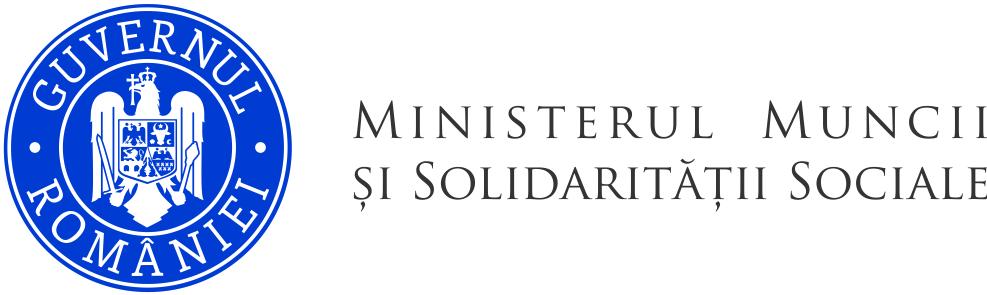 Agenţia Naţională pentru Plăţi și Inspecţie Socială
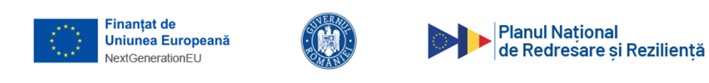 Venituri neimpozabile
k) pensiile pentru invalizii de război, orfanii, văduvele/văduvii de război, pensiile acordate în cazurile de invaliditate sau de deces pentru personalul participant, potrivit legii, la misiuni şi operaţii în afara teritoriului statului român, pensiile acordate în cazurile de invaliditate sau de deces, survenite în timpul sau din cauza serviciului, personalului încadrat în instituţiile publice de apărare, ordine publică şi siguranţă naţională, sumele fixe pentru îngrijirea pensionarilor care au fost încadraţi în gradul I de invaliditate, precum şi pensiile, altele decât pensiile plătite din fonduri constituite prin contribuţii obligatorii la un sistem de asigurări sociale, inclusiv cele din fonduri de pensii facultative şi cele finanţate de la bugetul de stat;
    l) sumele sau bunurile primite sub formă de sponsorizare sau mecenat, conform legii;
   m) veniturile primite ca urmare a transferului dreptului de proprietate asupra bunurilor imobile şi mobile din patrimoniul personal, altele decât câştigurile din transferul titlurilor de valoare şi/sau aurului de investiţii prevăzute la cap. V - Venituri din investiţii, precum şi altele decât cele definite la cap. IX - Venituri din transferul proprietăţilor imobiliare din patrimoniul personal;
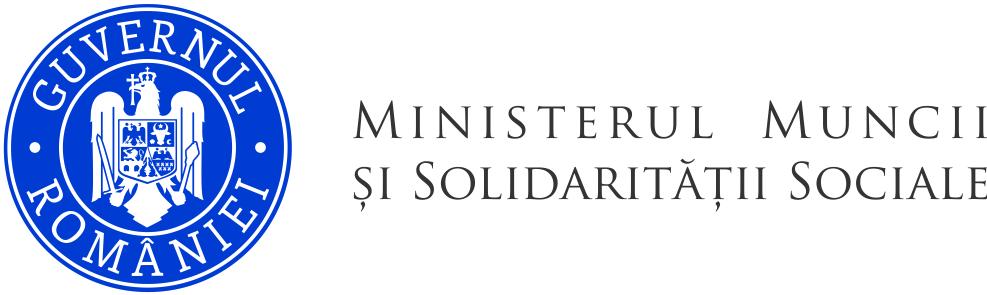 Agenţia Naţională pentru Plăţi și Inspecţie Socială
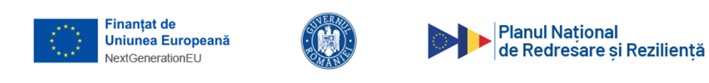 Venituri neimpozabile
n) drepturile în bani şi în natură primite de:
         - militarii în termen, soldaţii şi gradaţii profesionişti care urmează modulul instruirii individuale, elevii, studenţii şi cursanţii instituţiilor de învăţământ din sectorul de apărare naţională, ordine publică şi siguranţă naţională;
       - personalul militar, militarii în termen, poliţiştii şi funcţionarii publici cu statut special din sistemul administraţiei penitenciare, rezerviştii, pe timpul concentrării sau mobilizării;
  o) bursele primite de persoanele care urmează orice formă de şcolarizare sau perfecţionare în cadru instituţionalizat;
  o^1) bursele, premiile şi alte drepturi sub formă de cazare, masă, transport, echipamente de lucru/protecţie şi altele asemenea primite de elevi pe parcursul învăţământului profesional şi tehnic şi elevi/studenţi pe parcursul învăţământului dual preuniversitar/universitar, potrivit reglementărilor legale din domeniul educaţiei naţionale;
    p) sumele sau bunurile, inclusiv titluri de valoare şi aur de investiţii, primite cu titlu de moştenire ori donaţie. Pentru proprietăţile imobiliare, în cazul moştenirilor şi donaţiilor se aplică reglementările prevăzute la art. 111 alin. (2) şi (3);
     q) veniturile primite de membrii misiunilor diplomatice şi ai posturilor consulare pentru activităţile desfăşurate în România în calitatea lor oficială, în condiţii de reciprocitate, în virtutea regulilor generale ale dreptului internaţional sau a prevederilor unor acorduri speciale la care România este parte;
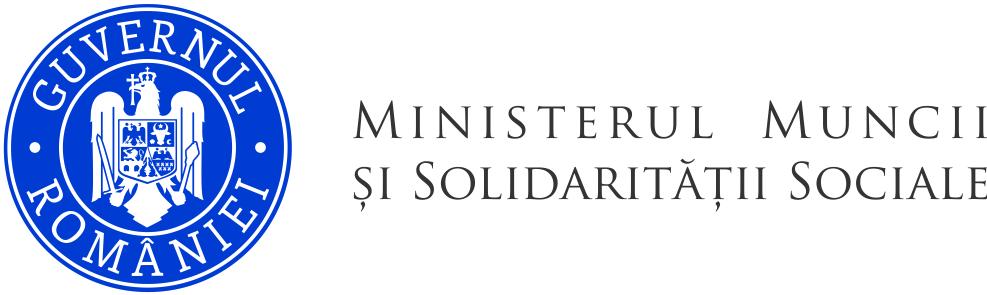 Agenţia Naţională pentru Plăţi și Inspecţie Socială
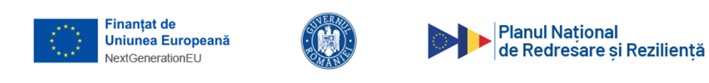 Venituri neimpozabile
r) veniturile nete în valută primite de membrii misiunilor diplomatice, oficiilor consulare şi institutelor culturale ale României amplasate în străinătate, precum şi veniturile în valută primite de personalul încadrat în instituţiile publice de apărare, ordine publică şi siguranţă naţională, trimis în misiune permanentă în străinătate, în conformitate cu legislaţia în vigoare;
  s) veniturile primite de oficialii organismelor şi organizaţiilor internaţionale din activităţile desfăşurate în România în calitatea lor oficială, cu condiţia ca poziţia acestora de oficial să fie confirmată de Ministerul Afacerilor Externe;
    ş) veniturile primite de cetăţeni străini pentru activitatea de consultanţă desfăşurată în România, în conformitate cu acordurile de finanţare nerambursabilă încheiate de România cu alte state, cu organisme internaţionale şi organizaţii neguvernamentale;
    t) veniturile primite de cetăţeni străini pentru activităţi desfăşurate în România, în calitate de corespondenţi de presă, cu condiţia reciprocităţii acordate cetăţenilor români pentru venituri din astfel de activităţi şi cu condiţia ca poziţia acestor persoane să fie confirmată de Ministerul Afacerilor Externe;
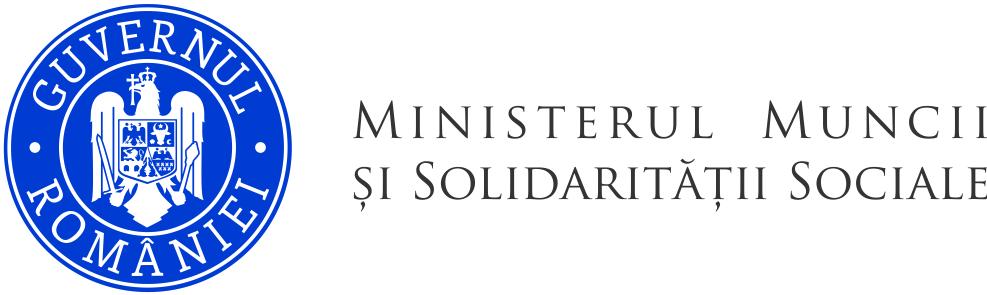 Agenţia Naţională pentru Plăţi și Inspecţie Socială
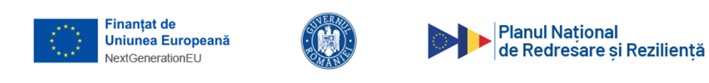 Venituri neimpozabile
ţ) sumele reprezentând diferenţa de dobândă subvenţionată pentru creditele primite în conformitate cu legislaţia în vigoare;
   u) subvenţiile primite pentru achiziţionarea de bunuri, dacă subvenţiile sunt acordate în conformitate cu legislaţia în vigoare;
   v) veniturile reprezentând avantaje în bani şi/sau în natură, stabilite potrivit legii, primite de persoanele cu handicap, veteranii de război, invalizii, orfanii şi văduvele de război, accidentaţii de război în afara serviciului ordonat, persoanele persecutate din motive politice de dictatura instaurată cu începere de la 6 martie 1945, cele deportate în străinătate ori constituite în prizonieri, persoanele care au efectuat stagiul militar în detaşamentele de muncă din cadrul Direcţiei Generale a Serviciului Muncii în perioada 1950 - 1961 şi soţiile celor decedaţi, urmaşii eroilor-martiri, răniţii şi luptătorii pentru victoria Revoluţiei Române din Decembrie 1989 şi pentru revolta muncitorească anticomunistă de la Braşov din noiembrie 1987, precum şi persoanele persecutate de către regimurile instaurate în România cu începere de la 6 septembrie 1940 până la 6 martie 1945 din motive etnice;
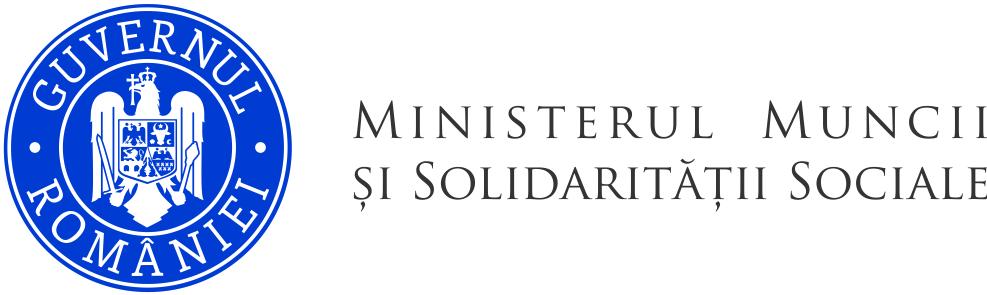 Agenţia Naţională pentru Plăţi și Inspecţie Socială
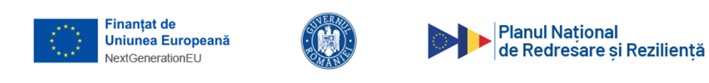 Venituri neimpozabile
w) premiile obţinute de sportivii medaliaţi la campionatele mondiale, europene şi la jocurile olimpice/paralimpice. Nu sunt venituri impozabile premiile, primele şi indemnizaţiile sportive acordate sportivilor, antrenorilor, tehnicienilor şi altor specialişti, prevăzuţi în legislaţia în materie, în vederea realizării obiectivelor de înaltă performanţă: clasarea pe locurile 1 - 6 la campionatele europene, campionatele mondiale şi jocurile olimpice/paralimpice, precum şi calificarea şi participarea la turneele finale ale campionatelor mondiale şi europene, prima grupă valorică, precum şi la jocurile olimpice/paralimpice, în cazul jocurilor sportive. De asemenea, nu sunt venituri impozabile primele şi indemnizaţiile sportive acordate sportivilor, antrenorilor, tehnicienilor şi altor specialişti, prevăzuţi de legislaţia în materie, în vederea pregătirii şi participării la competiţiile internaţionale oficiale ale loturilor reprezentative ale României. Au acelaşi regim fiscal primele acordate sportivilor, antrenorilor, tehnicienilor şi altor specialişti, prevăzuţi în legislaţia în materie, din sumele încasate de cluburi ca urmare a calificării şi participării la competiţii intercluburi oficiale europene sau mondiale;
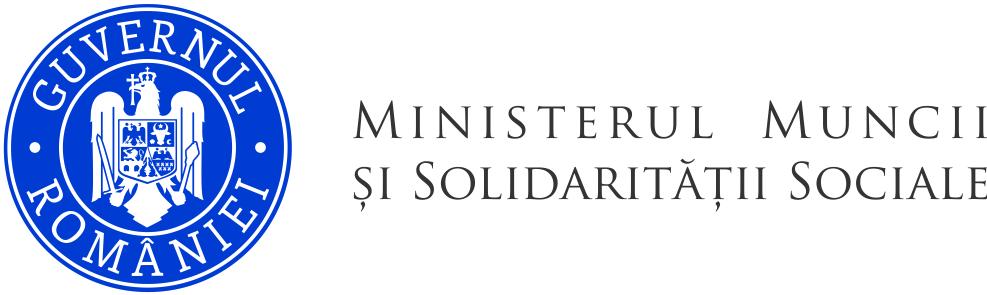 Agenţia Naţională pentru Plăţi și Inspecţie Socială
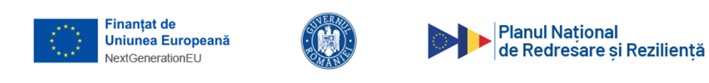 Venituri neimpozabile
x) premiile şi alte drepturi sub formă de cazare, masă, transport şi altele asemenea, obţinute de elevi şi studenţi în cadrul competiţiilor interne şi internaţionale, inclusiv elevi şi studenţi nerezidenţi în cadrul competiţiilor desfăşurate în România;
  y) prima de stat acordată pentru economisirea şi creditarea în sistem colectiv pentru domeniul locativ, în conformitate cu prevederile Ordonanţei de urgenţă a Guvernului nr. 99/2006 privind instituţiile de credit şi adecvarea capitalului, aprobată cu modificări şi completări prin Legea nr. 227/2007, cu modificările şi completările ulterioare;
   z) alte venituri care nu sunt impozabile, astfel cum sunt precizate la fiecare categorie de venit.
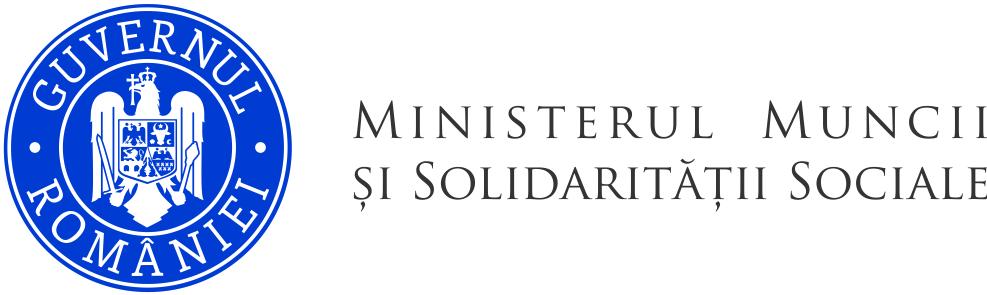 Agenţia Naţională pentru Plăţi și Inspecţie Socială
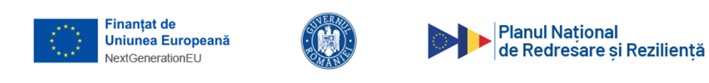 Bunurile care duc la excluderea acordării VMI
A. Bunuri imobile
    Clădiri, alte spaţii locative în afara locuinţei de domiciliu, precum şi terenuri situate în intravilan cu suprafaţa de peste 1.200 mp în zona urbană şi 2.500 mp în zona rurală, în afara terenurilor de împrejmuire a locuinţei şi a curţii aferente.
  
  B. Bunuri mobile
    1. Mai mult de un vehicul cu o vechime mai mare de 10 ani, cu drept de circulaţie pe drumurile publice;
    2. Autovehicul cu drept de circulaţie pe drumurile publice cu o vechime mai mică de 10 ani, cu excepţia celor utilizate şi/sau adaptate pentru transportul persoanelor cu dizabilităţi;
    3. Şalupe, bărci cu motor, iahturi sau alte tipuri de ambarcaţiuni, cu excepţia celor necesare pentru transport în cazul persoanelor care locuiesc în aria Rezervaţiei Biosferei "Delta Dunării“.
C. Depozite bancare
    Cel puţin unul dintre membrii familiei deţine, în calitate de titular, unul sau mai multe conturi/depozite bancare, a căror sumă totală este mai mare de 3 ori faţă de valoarea câştigului salarial mediu brut prevăzut de Legea asigurărilor sociale de stat.
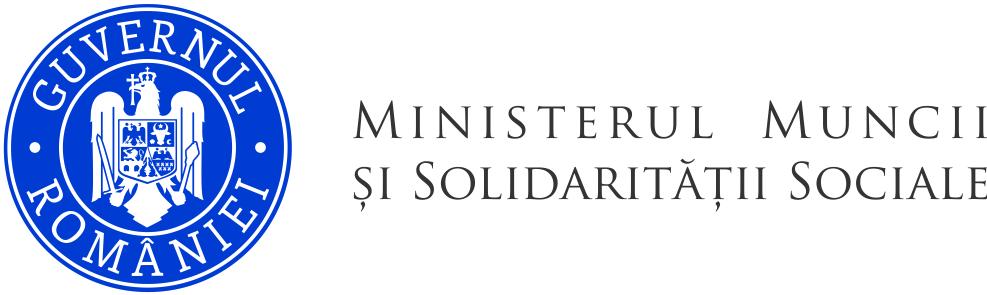 Agenţia Naţională pentru Plăţi și Inspecţie Socială
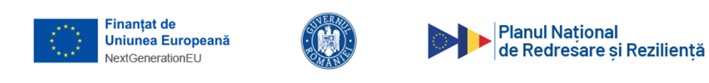 Bunurile care duc la excluderea acordării VMI
NOTĂ:
 		 În situaţia în care unul sau mai multe bunuri aflate în proprietatea persoanei singure/familiei beneficiare de venit minim de incluziune este dat în închiriere/arendă/concesiune, acest bun va fi luat în calcul pentru persoana/familia care îl are în închiriere/arendă/concesiune, iar pentru proprietarul de drept se va lua în calcul valoarea obţinută în urma cedării dreptului de folosinţă a bunului.
		 Persoana sau familia care deţine pe lângă locuinţa de domiciliu o cotă-parte dintr-o altă clădire/spaţiu locativ/imobil poate beneficia de venit minim de incluziune indiferent de mărimea cotei, dacă prin această posesiune nu poate valorifica bunul respectiv.
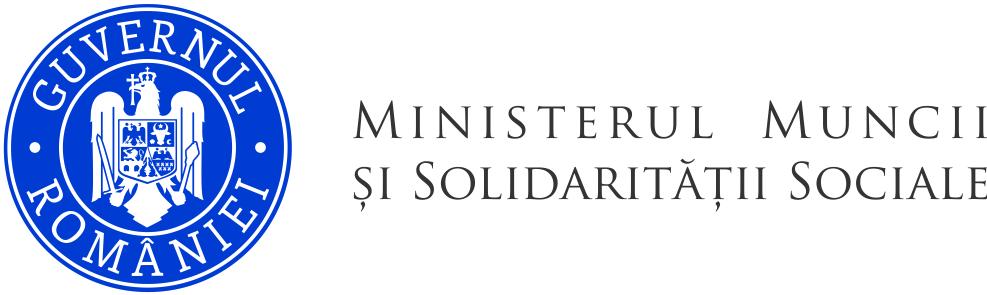 Agenţia Naţională pentru Plăţi și Inspecţie Socială